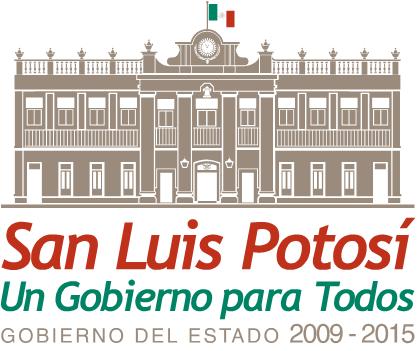 Información fuero común y federal
06 de diciembre de 2011, Ciudad de México.
Esclarecimiento de Homicidios Dolosos del Fuero Común
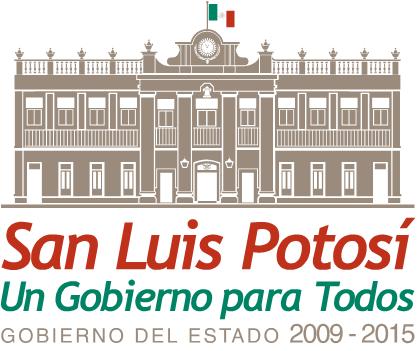 Esclarecimiento de Homicidios Dolosos del Fuero Federal  en SLP
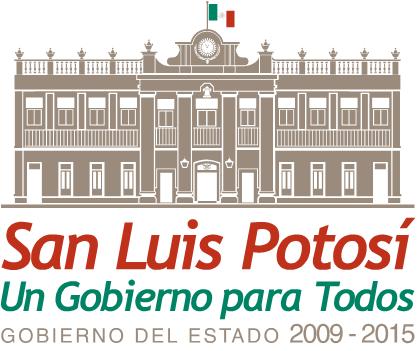 Bandas desarticuladas
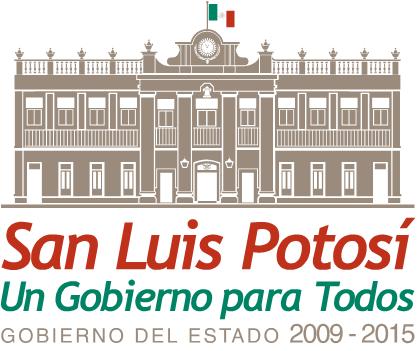 Bandas desarticuladas
Fuero federal
Detenciones Relevantes
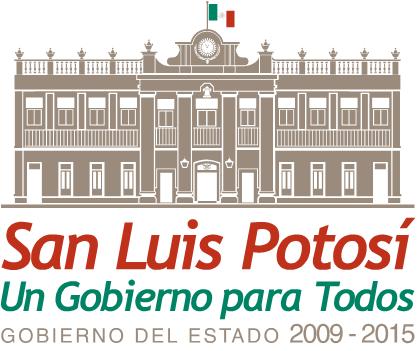 Detenciones Relevantes
Por la Federación
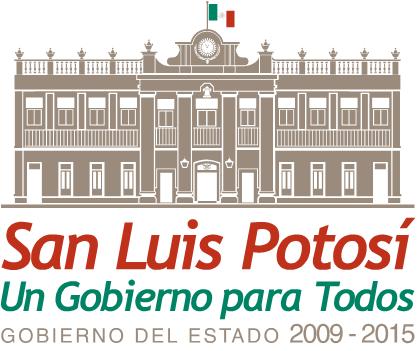 Averiguaciones Previas
eficiencia
Propuesta
Información  a las entidades federativas

Indices de eficiencia en el combate a la delincuencia organizada
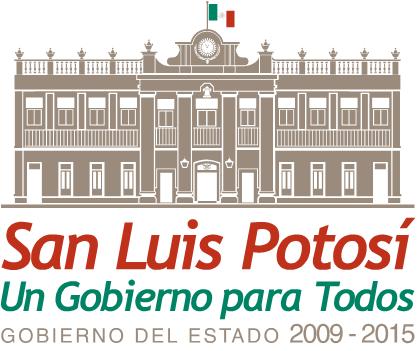 Propuesta
Que en las encuestas de percepción de inseguridad se incorporen los delitos sobre el fuero federal
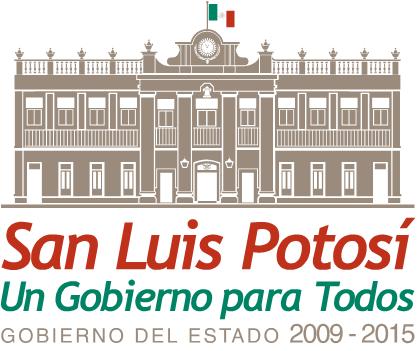 Propuesta
Se requiere una ágil y pronta acción de las Delegaciones de la PGR, ya que en algunas ocasiones es tortuosa, lenta y desestimada la colaboración hacia el Estado
LUGAR DE LOS HECHOS
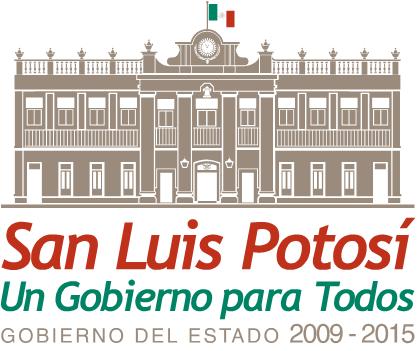 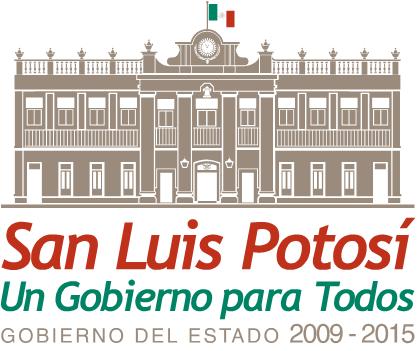 Información fuero común y federal
06 de diciembre de 2011, Ciudad de México.